Kết nối tri thức với cuộc sống
TIẾNG VIỆT
1
Bµi
H  h      L  l
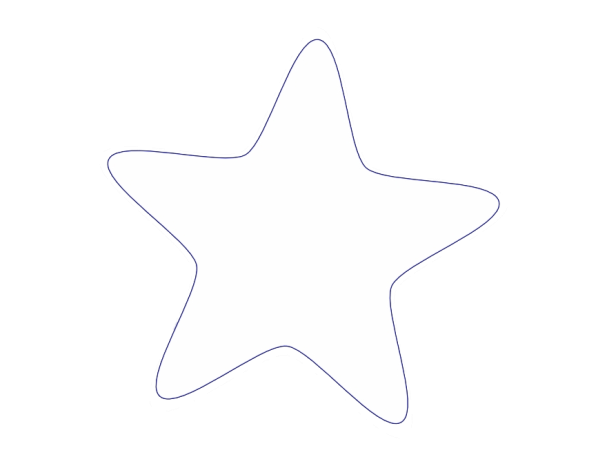 12
TIẾT 1
Mình hát lên  nào !
Bài hát : “A, B, C Tiếng Việt”
Mảnh ghép sắc màu
1
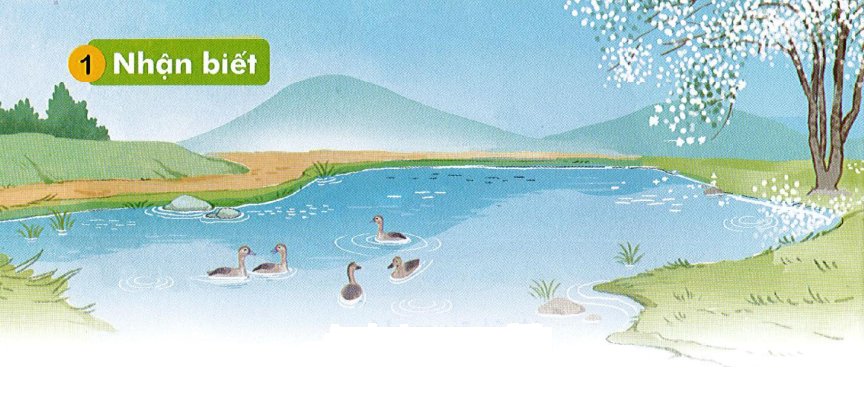 2
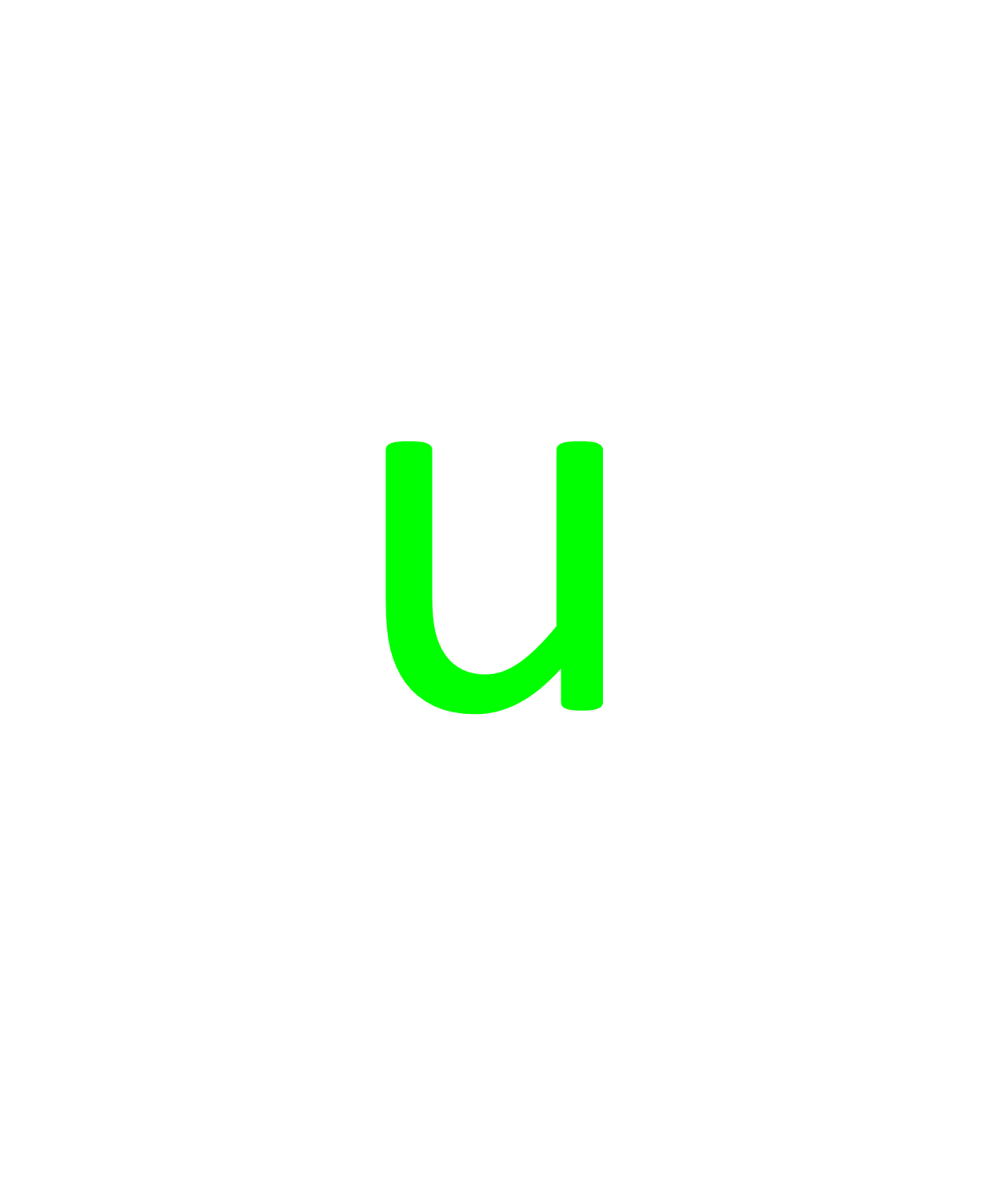 3
4
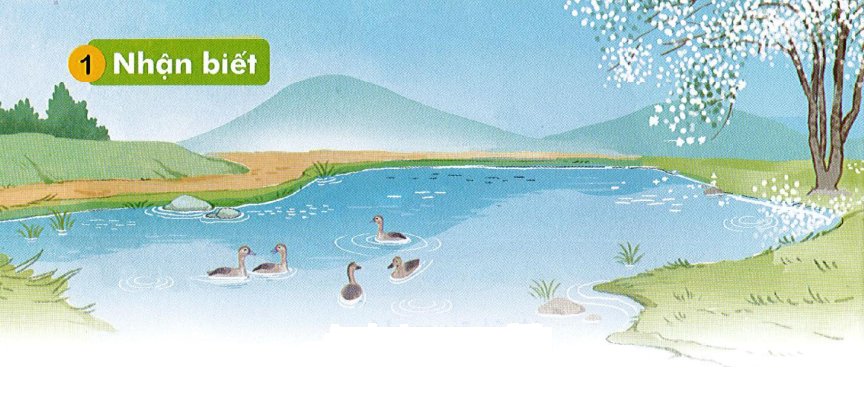 1
Nhận biết
h
Le le b¬i trªn hå
L
l
2
Đọc
l
h
l
h
«
e
e
l
å
h
Mình cùng thi tài!
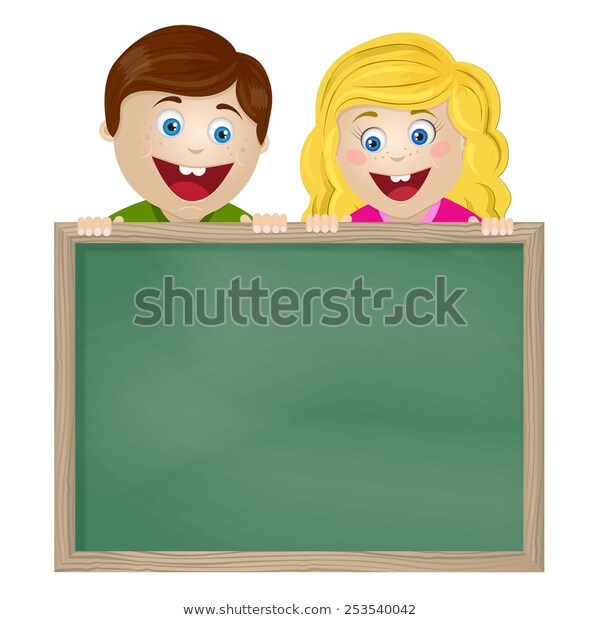 Tạo tiếng mới 
có âm h , l
Mình cùng thi tài!
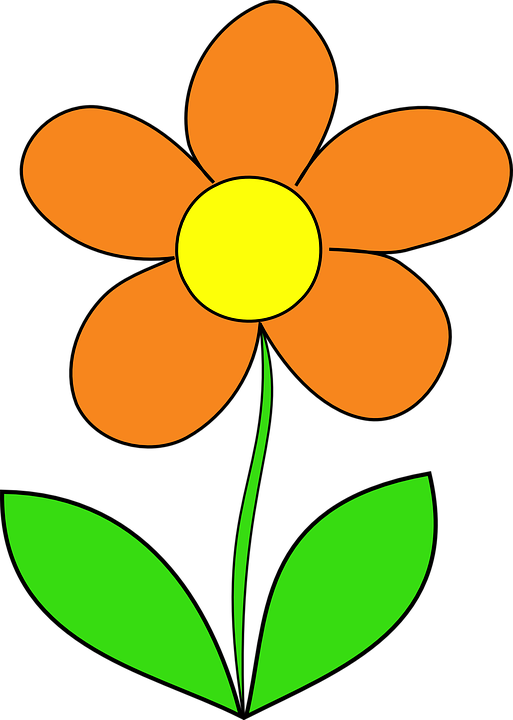 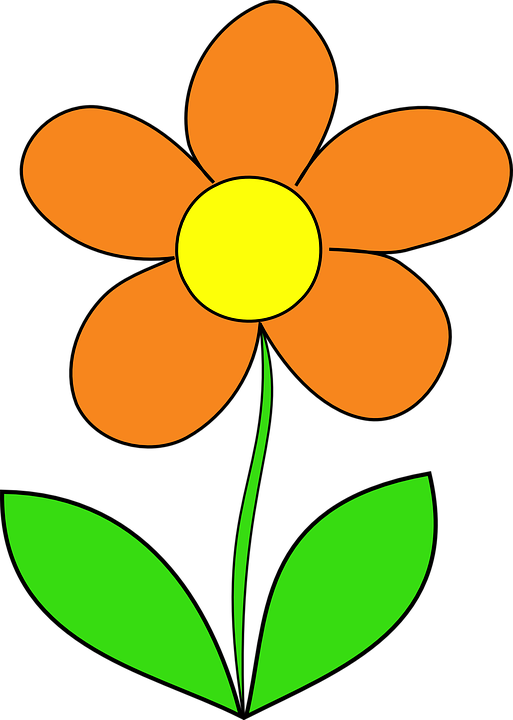 `
~
l
.
h
?
2
Đọc
2
Đọc
l
h
l
h
«
e
e
l
å
h
thư gi·n nhÐ!
2
Đọc
l
h
l
h
«
e
e
l
å
h
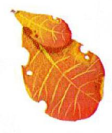 l
l¸ ®á
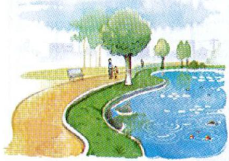 bê hå
h
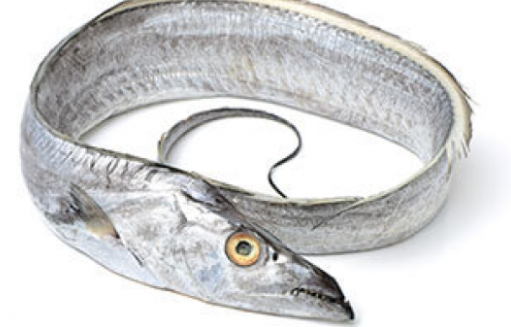 c¸ hè
h
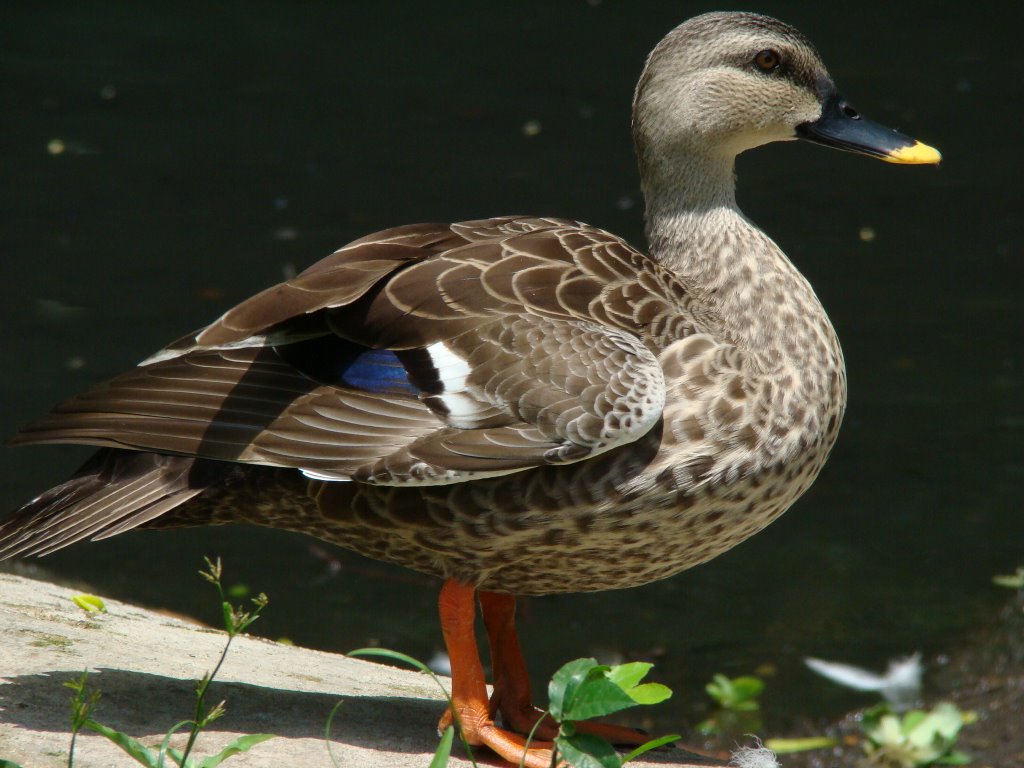 l
le le
l
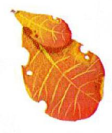 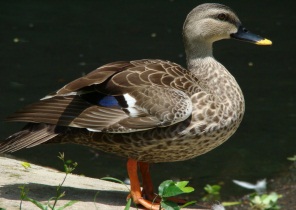 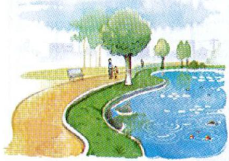 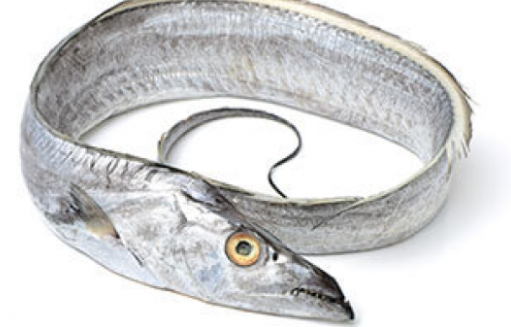 l¸ ®á	  bê hå	c¸ hè	    le le
2
Đọc
l
h
l
h
«
e
e
l
å
h
l¸ ®á	  bê hå	c¸ hè	    le le
ViÕt b¶ng
3
Viết bảng
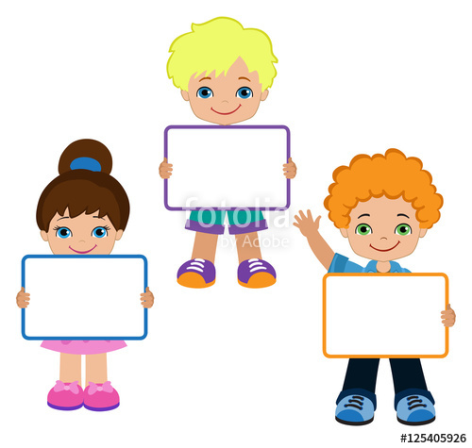 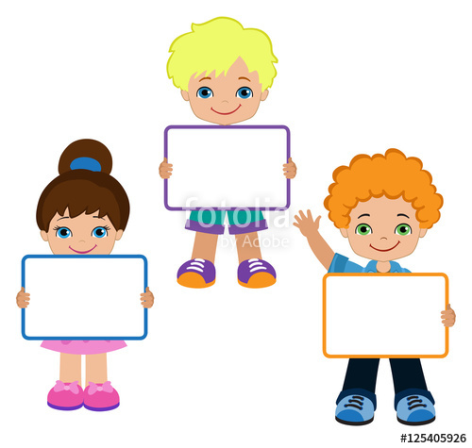 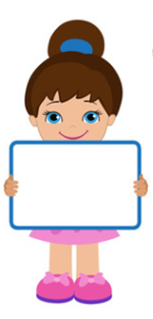 l
l
Δ; Δ;
h
h
hồ
hồ
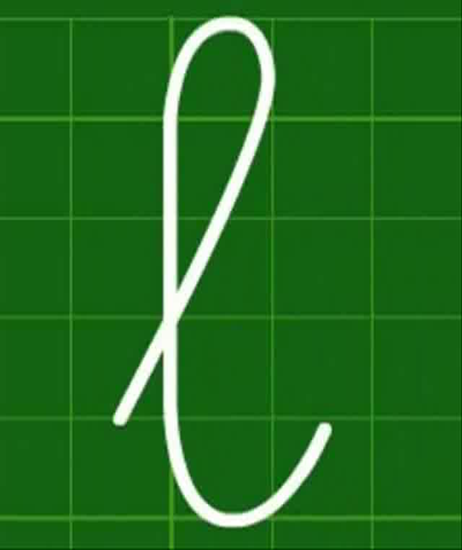 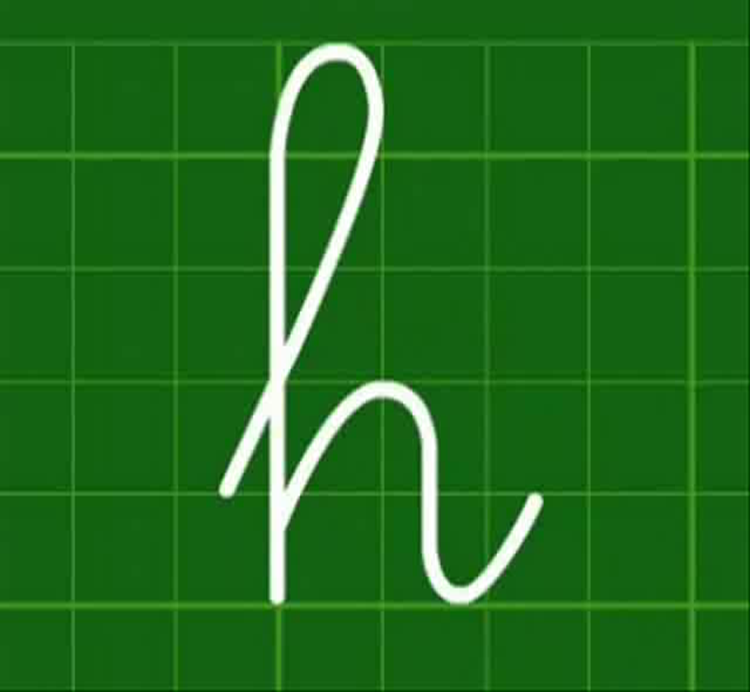 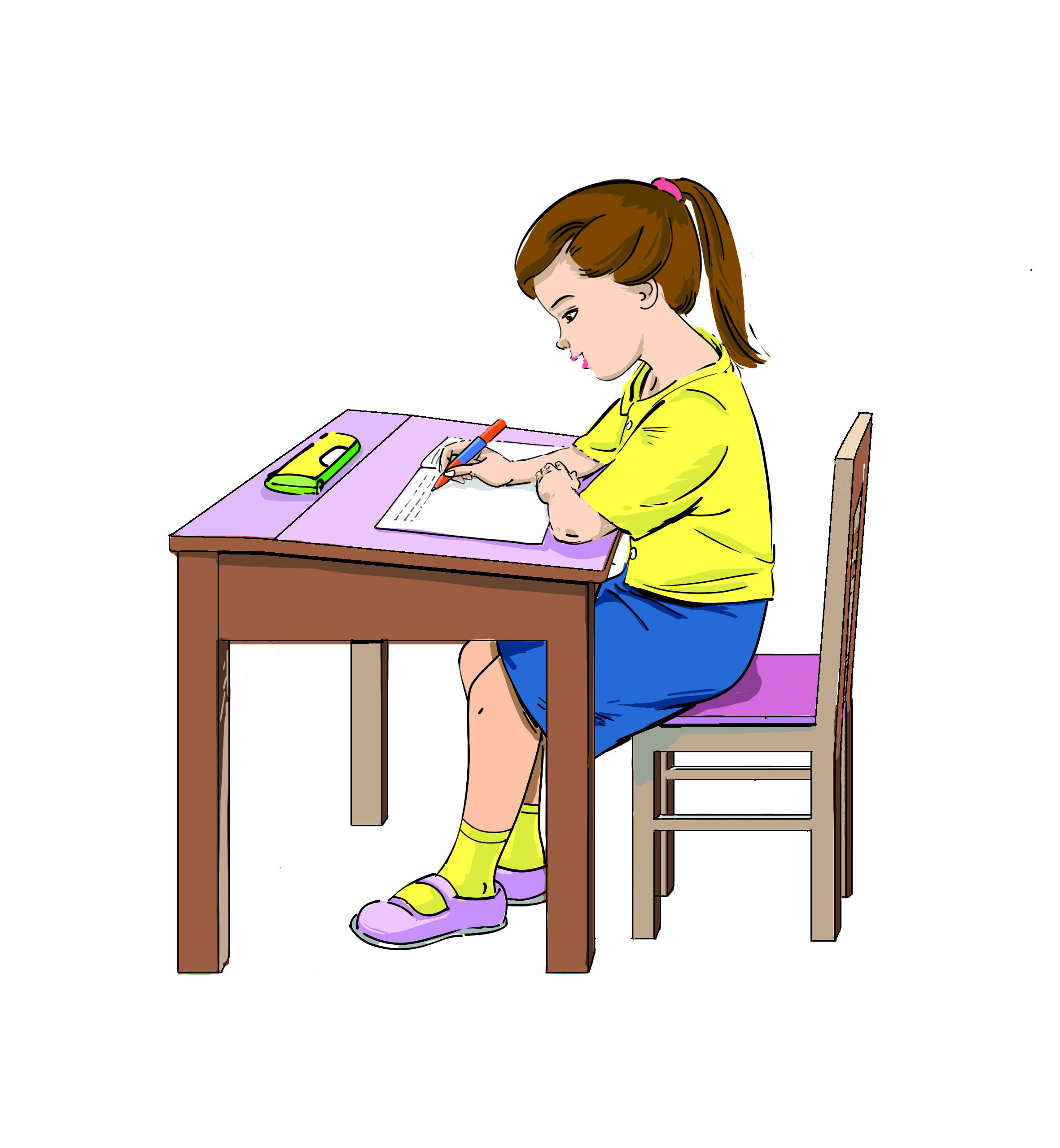 3
Viết
Bµi
H  l      L  l
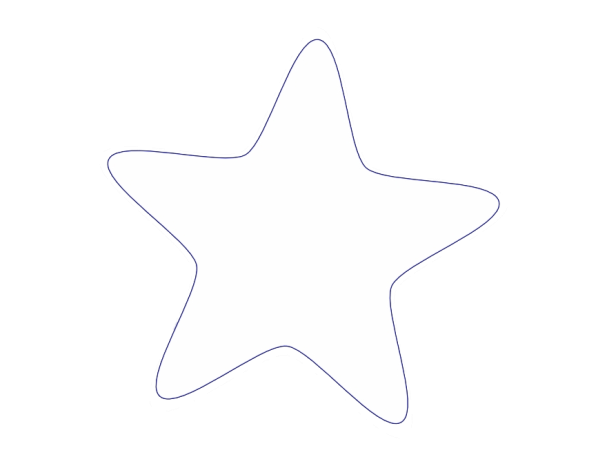 12
TIẾT 2
3
Tô và viết
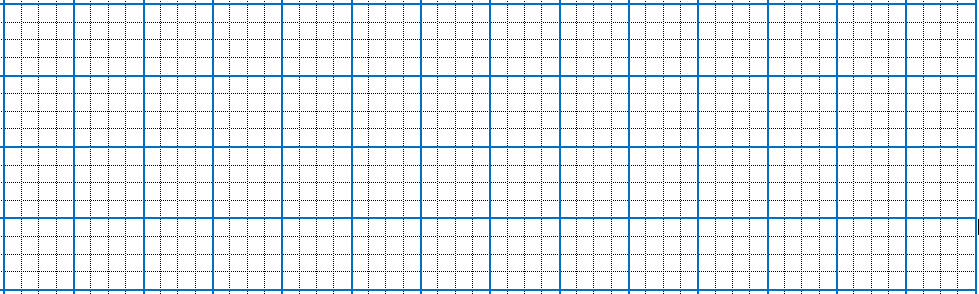 h
l
hồ
h
l
Δ; Δ;
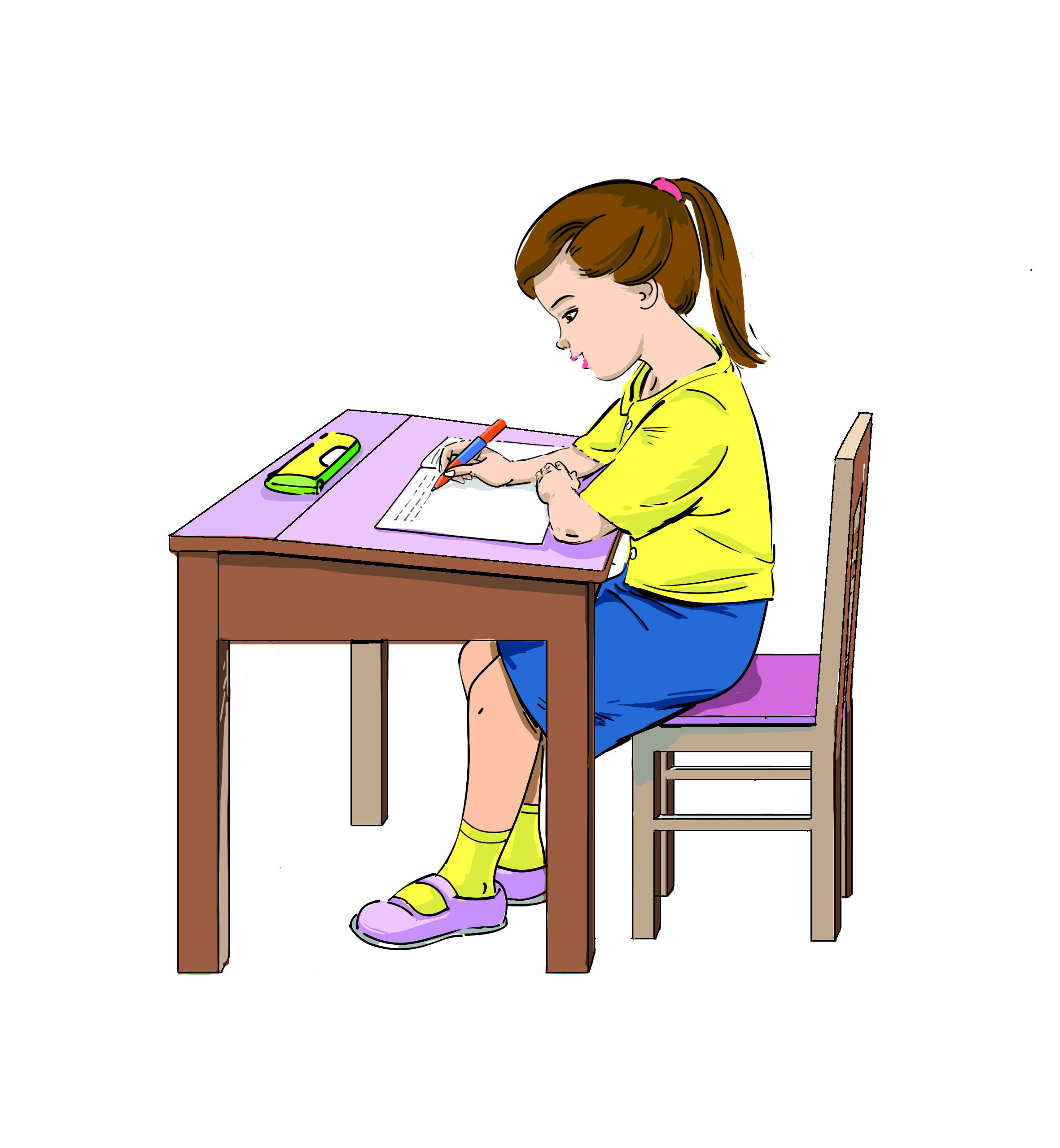 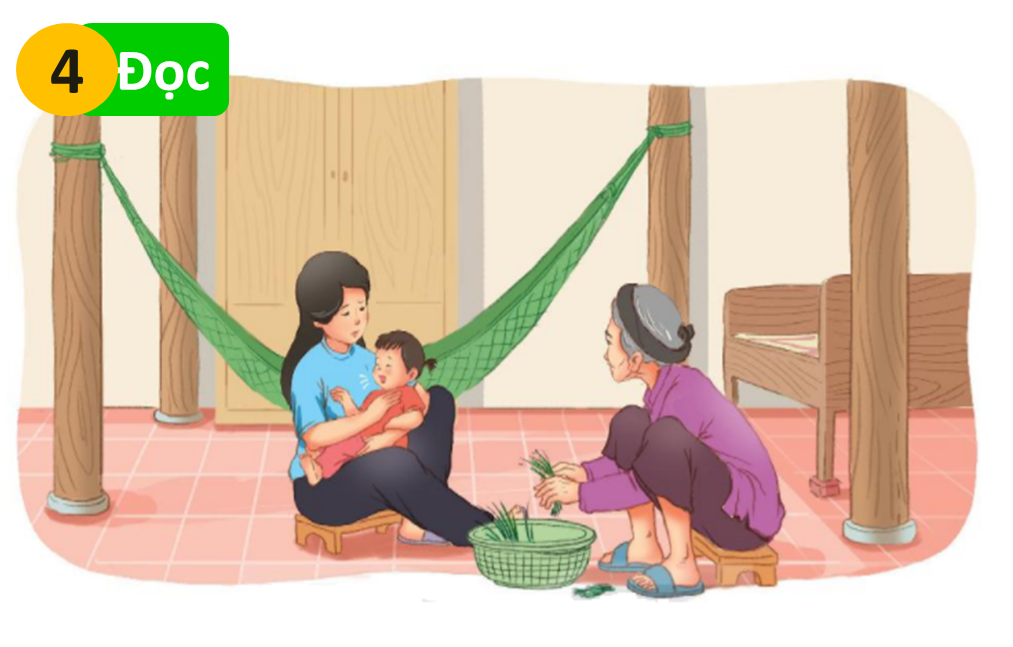 h
l
BÐ bÞ ho. Bµ ®· cã l¸ hÑ.
h
5
Nói
C©y cèi
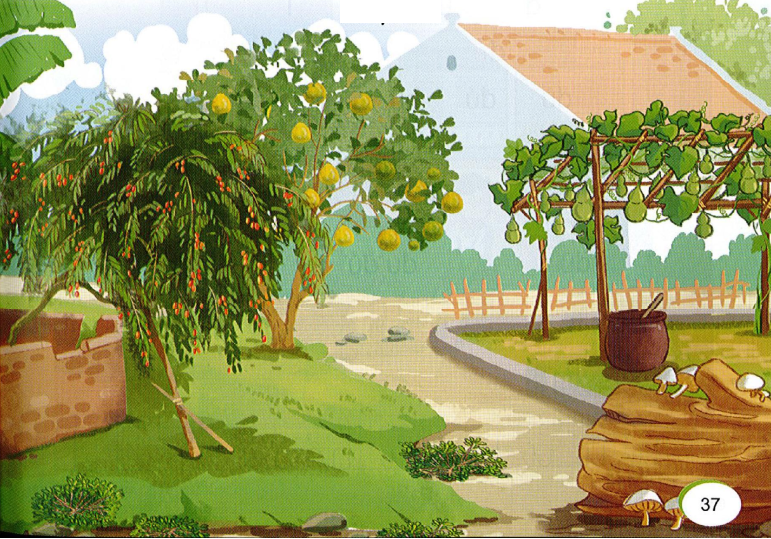 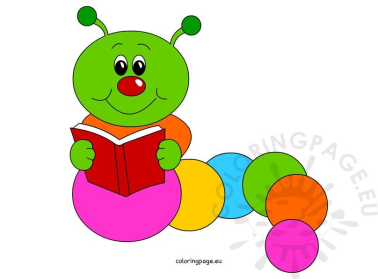 Hãy đọc nào !
kª	  	k× 	   
kÎ «	   bÝ ®á
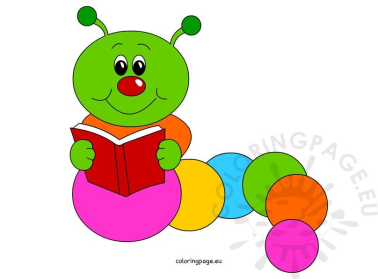 Hãy đọc nào !
kØ	  		kÖ 	   
k× ®µ	   ®i ®ß
Nói câu có âm i , k
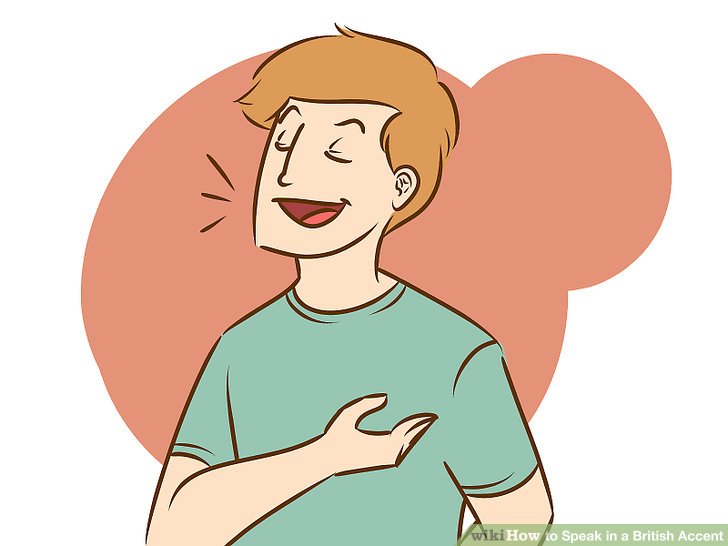 Tìm  và đọc to tiếng có âm i , k
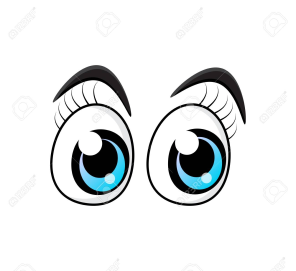 K× ®µ bß ë kÏ ®¸ .